Future tax leaders — employment tax update
April 25, 2024
Disclaimer
EY refers to the global organization and may refer to one or more, of the member firms of Ernst & Young Global Limited, each of which is a separate legal entity. Ernst & Young LLP is a client-serving member firm of Ernst & Young Global Limited operating in the US.
This presentation is © 2024 Ernst & Young LLP. All Rights Reserved. No part of this document may be reproduced, transmitted or otherwise distributed in any form or by any means, electronic or mechanical, including by photocopying, facsimile transmission, recording, rekeying, or using any information storage and retrieval system, without written permission from Ernst & Young LLP. Any reproduction, transmission or distribution of this form or any of the material herein is prohibited and is in violation of US and international law. 
Ernst & Young LLP expressly disclaims any liability in connection with use of this presentation or its contents by any third party.
Views expressed in this presentation are those of the speakers and do not necessarily represent the views of Ernst & Young LLP.
This presentation is provided solely for the purpose of enhancing knowledge on tax matters. It does not provide tax advice to any taxpayer because it does not take into account any specific taxpayer’s facts and circumstances.
These slides are for educational purposes only and are not intended and should not be relied upon, as accounting advice.
Presenters
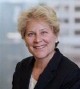 Katherine Kurtzman
Managing Director
Exempt Organization Tax Services
Ernst & Young LLP
Chicago, IL
Presenters
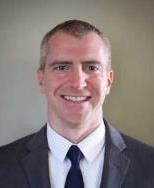 Stephen LaGarde
Principal
National Tax Compensation and Benefits
Ernst & Young LLP
Washington, DC
Stephanie Pfister
Senior Manager
Employment Tax
Ernst & Young LLP
San Francisco, CA
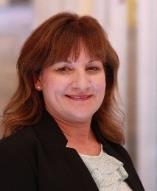 CPE	Credit
We will launch at least 3 polls per CPE credit; participants must attend the full session and participants must answer at least 3 polls per CPE credit to receive full credit
Objectives
After successful completion of this course, participants should be able to:
Recognize the mechanics of IRC Section 4960 tax on excess executive compensation.
Identify executive compensation components and policy disclosures that are available for public inspection.
Identify the updates on Employee Retention Credit (ERC) issues and scrutiny by IRS and Congress on fraudulent claims; understand remote worker tax issues.
Agenda
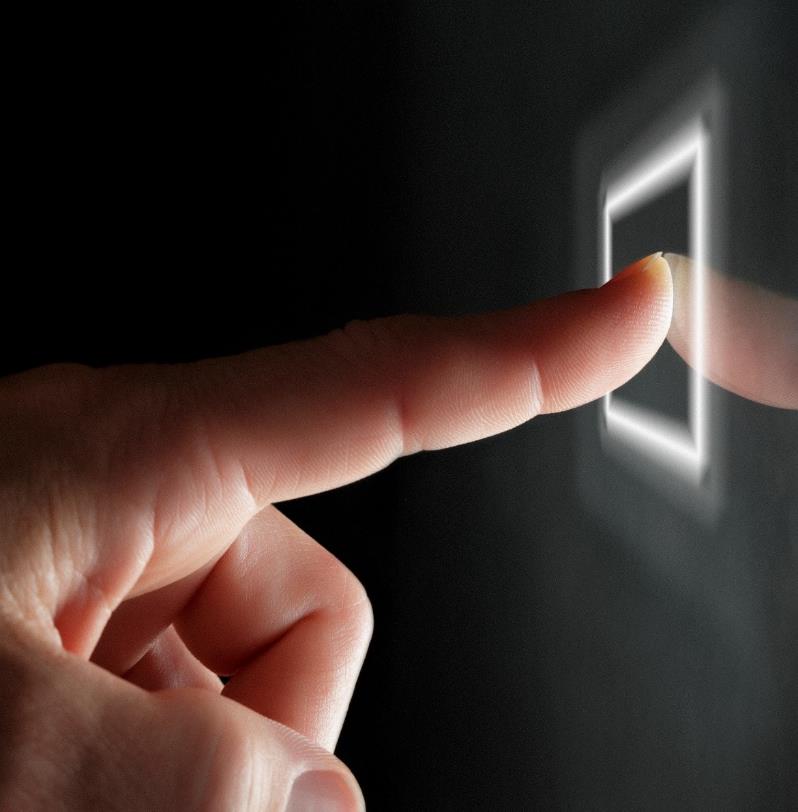 Tax on executive compensation and Section 4960 overview
1
CARES Act* and employment tax update
2
3
Public disclosure of executive compensation: Form 990
4
Automatic excess benefit transactions awareness
5
Remote worker tax and other considerations
*Coronavirus Aid, Relief, and Economic Security (CARES) Act
[Speaker Notes: Note to content author:
The agenda should be laid out so that topics covered during the course directly relate back to stated objectives.]
Tax on executive compensation and Section 4960 overview
Section 4960 overview
For tax years beginning after December 31, 2017, Section 4960 imposes a 21% excise tax on (1) remuneration in excess of $1m paid for a tax year or (2) any “excess parachute payments” paid to “covered employees” of any applicable tax-exempt organization (ATEO) or related organization.
Section 4960 guidance
Final regulations generally apply to taxable years beginning after December 31, 2021.
Since then, taxpayers may have relied on:
Reasonable, good faith interpretations of the statute that include consideration of any relevant legislative history
Notice 2019-09 in its entirety
Proposed regulations in their entirety
Final regulations in their entirety
Section 4960 remuneration
Remuneration is used both for identifying the top five employees and for applying the $1,000,000 limit.
It includes amounts paid by related organizations.
The vesting-based timing rule applies to everything but salary (e.g., bonuses, 457(f) plans, nongovernmental 457(b) plans), which may not match Box 1 on Form W-2.
Earnings in 457(f) and nongovernmental 457(b) plans must be included annually:
Employee-by-employee earnings must be calculated across all plans of each employer	.
Losses can offset earnings, but not contributions/benefit accruals, so net losses carry forward.
The value of group-term life insurance in excess of $50,000 is not included, even though it is reported in Box 1 of Form W-2.
Section 4960 enforcement activity
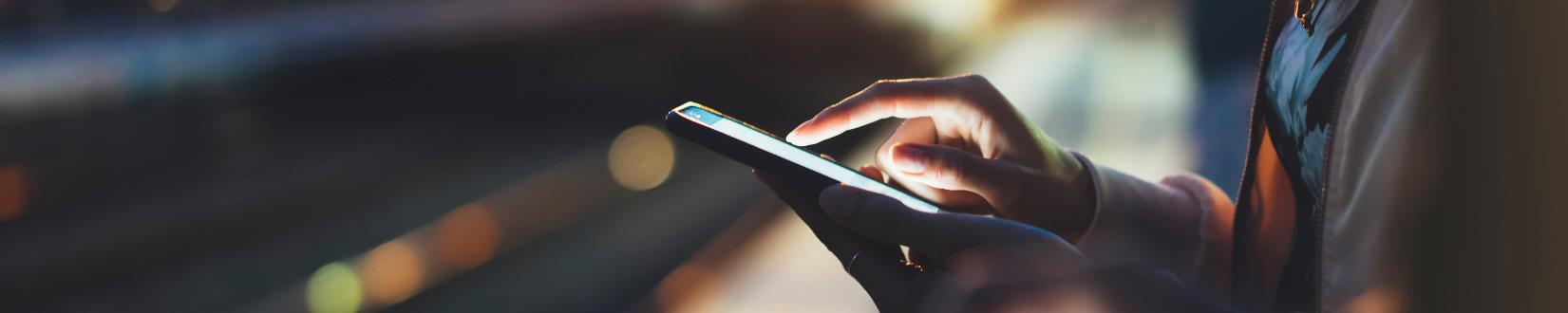 “Compliance check information requests”
Examinations
Polling question 1
Q
Have you been involved in a Section 4960 IRS examination?
A
Yes, and it was resolved favorably
Yes, and it was resolved unfavorably
B
Yes, and it is still going
C
No
D
Does not apply/other
E
Interesting Section 4960 issues
Less interesting
Governmental vs. nongovernmental 457(b) plans
403(b) plans
Permanent losses
125 plans (i.e., “cafeteria“ plans)
More interesting
Which entity is the employer?
Payments to beneficiaries
Interplay with Section 162(m)(6)
CARES Act and employment tax update
The CARES Act revisited — the ERC and Section 127
Status of the ERC:
Pending legislation ceases ERC claim filing as of January 31, 2024, for all years.
If pending legislations does not pass, statute for IRS assessment for years 2020 expired on April 15, 2024, and the statute expires for Q1 and Q2 2021 on April 15, 2025. 
Statute for IRS assessment for Q3 2021 is extended to April 15, 2027.
Federal law provides the IRS two years from the date the refund was issued to bring a civil suit for erroneous refund claims. 
The IRS backlog for processing Forms 941-X topped 1.1m in November 2023. 
There is increased scrutiny and audits of refund claims.
The IRS announced a moratorium on processing ERC claims received after September 14, 2023, as they investigate if any claims may include fraud. 
There is a voluntary disclosure program for erroneous ERC claims that could be voluntarily withdrawn by March 22, 2024, with no penalties. 
Section 127 expansion for student loans
Employers can provide up to $5,250 of tax-free qualified student loan assistance. 
This was applied only for 2020.
It was later extended through 2025.
Employment tax updates
IRS has increased employment tax audits. Focus of audits are:
Temporary housing
Meals
Vehicles
Fringe benefits, including gift cards
Worker classification (employee vs. independent contractor)
Second installment of social security tax deferral: if either first or second installment was late, the IRS may assess penalty of 10% on both installment payments. Interest will also apply.
California removed the state disability insurance (SDI) wage cap as of January 1, 2024. Many employers opting to revert to private or self-insured plan, i.e., a voluntary disability insurance (VDI) plan, to maintain current benefits at a potentially lower contribution rate. The state must approve a VDI plan.
Polling question 2
How long does the IRS have to bring a civil suit related to an employee retention credit refund claim?
Q
Two years from the filing of the employer’s refund claim
A
The regular statute of limitation for Form 941 filing
B
C
Two years from the date the refund was issued
One year from the filing of the employer’s refund claim
D
None of the above
E
[Speaker Notes: Correct answer is e]
Public disclosure of executive compensation: Form 990
Form 990, Part VII compensation reporting
Transparency
Relationships 
Officers
Directors
Key employees
Contractors
Organization assets used for exempt purposes
Form 990, Part VII compensation reporting (cont.)
All current officers and directors need to be reported regardless of amount:
“Current” means the individual served during the organization’s fiscal/tax year (even partially).
Key employee:
Organization-wide control, similar to an officer, director or trustee, or control over 10% of the organization’s activities, assets, income or expenses.
One of 20 highest compensated:
Form 990, Part VII compensation reporting (cont.)
Two types of compensation
“Reportable” (i.e., Box 5 Medicare wages)
For employees, Form W-2, Box 1 or 5 (whichever is greater)
Form 1099-NEC, Box 1 (nonemployee compensation) for services to organization or related organization
Form 1042-S Box 2
Actual amount paid for services if Form W-2 or Form 1099-NEC or Form 1042-S is not required to be filed
“Other compensation” — compensation, other than reportable compensation, including:
Retirement, health, deferred compensation and non-taxable fringe benefits.
Less than $10,000 per miscellaneous item reporting exception
Calendar vs. fiscal year
Compensation must be reported for the calendar year ending with or within the organization’s tax year, even if the fiscal year is used to determine which persons must be listed in Part VII (e.g., current officers, directors and trustees).
The amount of compensation reported on Form 990, Part VII, for a listed person may differ from the amount reported on Form 990, Part IX, Line 5, for that person due to factors such as a different accounting period (calendar vs. fiscal year).
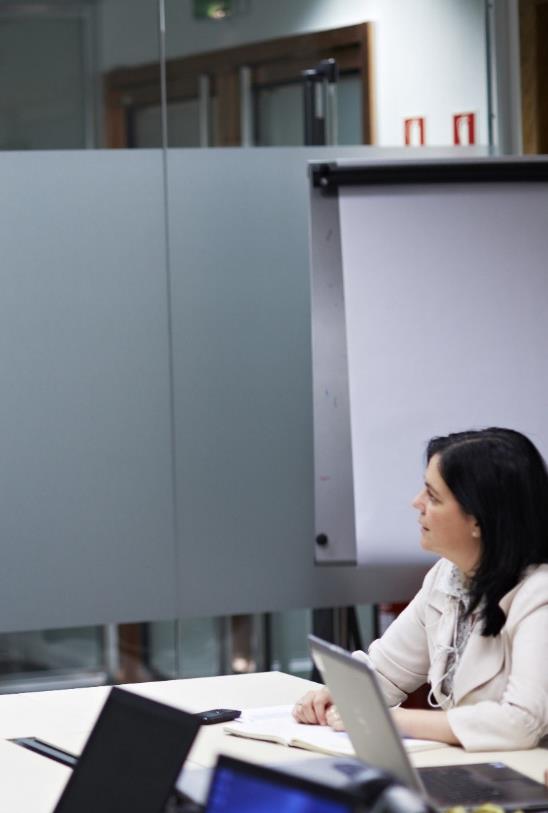 Polling question 3
Which of the following positions is reported on Form 990 Schedule VII regardless of amounts paid?
Q
Former key employee
A
Key employee
B
Highest-compensated employee
C
Current officer and director/trustee
D
[Speaker Notes: Answer is D]
Form 990, Schedule J — Compensation Information
Schedule J is triggered if Part VII, Section A:
Reports any former officer, director, key employee, highly compensated employee
Or
Reports individual received or accrued > $150,000 of Forms W-2 or 1099 and other compensation from the organization and related organizations.
Or
Reports individual received or accrued compensation from an unrelated organization for services rendered to the organization.
Form 990, Schedule J — Compensation Information (cont.)
First-class travel, travel for companions, discretionary spending accounts, housing allowance, club dues, etc.
Follow written policy regarding payment or reimbursement of expenses.
Key point: Are benefits listed necessary? Consider adjusting base salary.
Form 990, Schedule J — Compensation Information (cont.)
Which methods does an organization use to determine the CEO/executive director’s salary? Check all that apply
Compensation committee
Independent compensation consultant 
Written employment contract
Compensation survey or study
Form 990 of other organizations
Approval by the board or compensation committee
Form 990, Schedule J — Compensation Information (cont.)
Did any person listed in Part VII, Section A: 
Receive a severance payment or change of control payment? 
Participate in or receive a payment from a supplemental nonqualified retirement plan or equity-based compensation arrangement?
Form 990, Schedule J — Compensation Information (cont.)
Payments contingent on the revenues or net earnings of organization or any related organization:
Key point: Many bonus programs have a revenue component. A “Yes” answer on Question 5 may be more common than the IRS or organizations expect. 
If “Yes” to Questions 4, 5 or 6, relevant information must be disclosed in Part.
Any non-fixed payments?
Note — bonus, royalties, unexpected payments
Form 990, Schedule J — Compensation Information (cont.)
Part II: Disclosure of:
Base compensation
Bonus and incentive compensation
Other compensation
Nonqualified deferred compensation
Nontaxable benefits
Polling question 4
Q
In what category would a person’s annual salary be reported for Schedule J reporting purposes?
A
Bonus and incentive compensation
B
Other reportable compensation
C
Nontaxable benefits
None of the above
D
[Speaker Notes: Correct answer is D]
Automatic excess benefit transaction awareness
Form 990 compensation reporting to avoid automatic excess benefit transactions
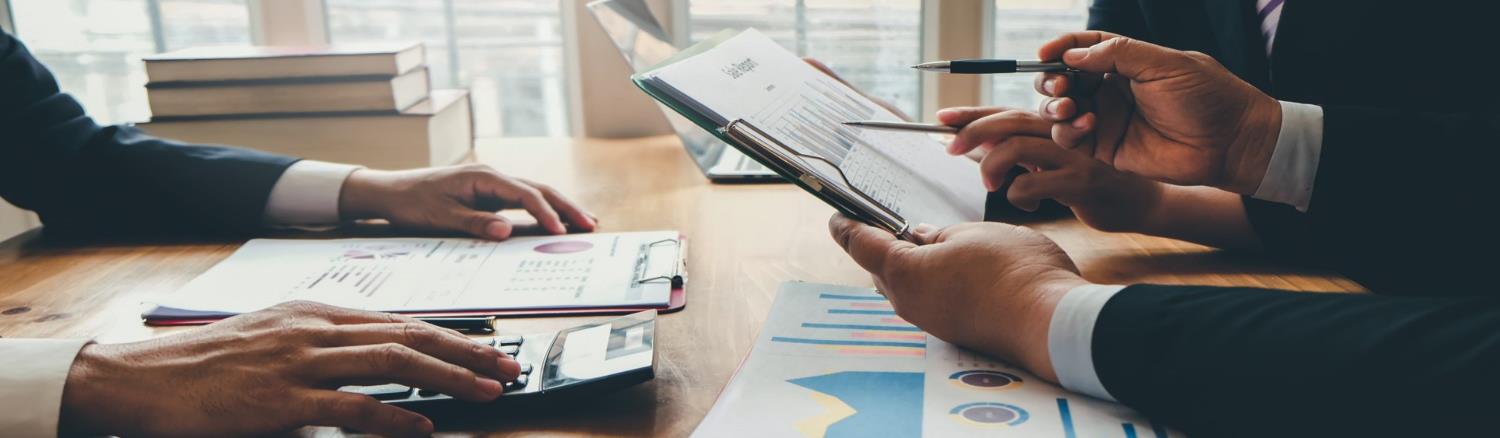 Individuals reported on a 501(c)(3) or 501(c)(4) Form 990 Part VII may include disqualified persons under the intermediate sanctions rules in IRC Section 4958.
A disqualified person is any person who was, at any time during the five-year period ending on the date of the transaction, in a position to exercise substantial influence over the organization’s affairs, including officers, directors and certain key employees.
Form 990 compensation reporting to avoid automatic excess benefit transactions (cont.)
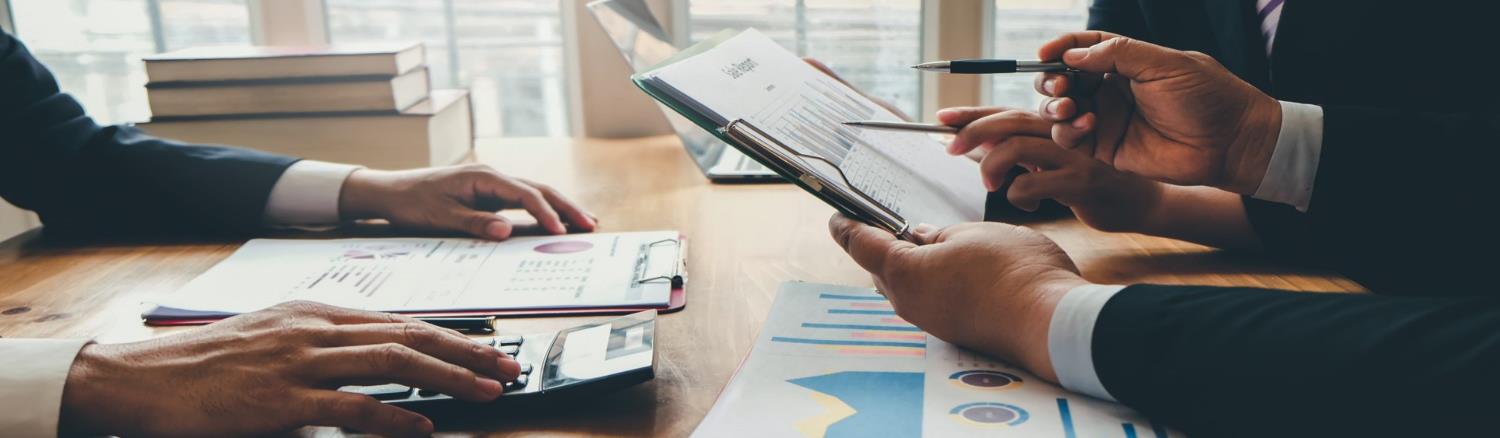 An excess benefit transaction is a transaction in which the organization receives less value than it gives up (i.e., non-FMV transactions and excessive compensation):
Excessive compensation paid to officers, directors or key employees
Payment of personal expenses and benefits
Excess of fair market value (FMV) paid for asset acquisitions
Provision of below-market services, rents, loans, etc.
An automatic excess benefit transaction results if the organization provides an economic benefit to a disqualified person and fails to document it as a payment for services.
Form 990 compensation reporting to avoid automatic excess benefit transactions (cont.)
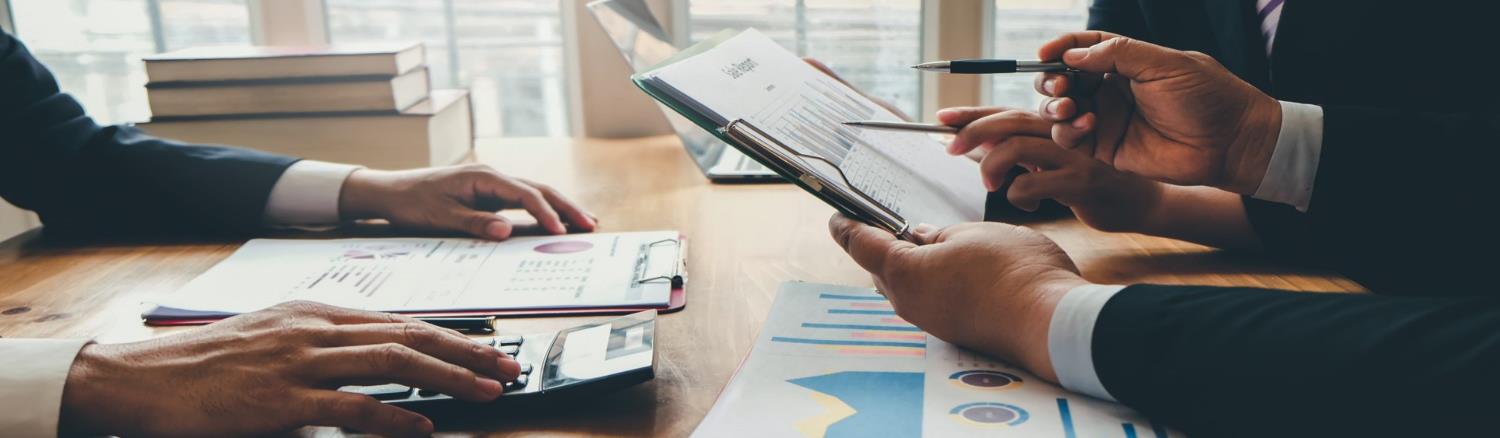 Consequences of an automatic excess benefit transaction include:
Self-report the initial excise tax = 25% of excess benefit.
Second-tier 200% excise tax imposed if the transaction is not corrected in a timely manner.
In willful cases, 10% excise tax (capped at $20,000 per transaction) imposed on any organization manager who knowingly approves the transaction:
“Organization manager” is defined as an officer, director or trustee of the organization (or any individual with similar powers or responsibilities).
Form 990 compensation reporting to avoid automatic excess benefit transactions (cont.)
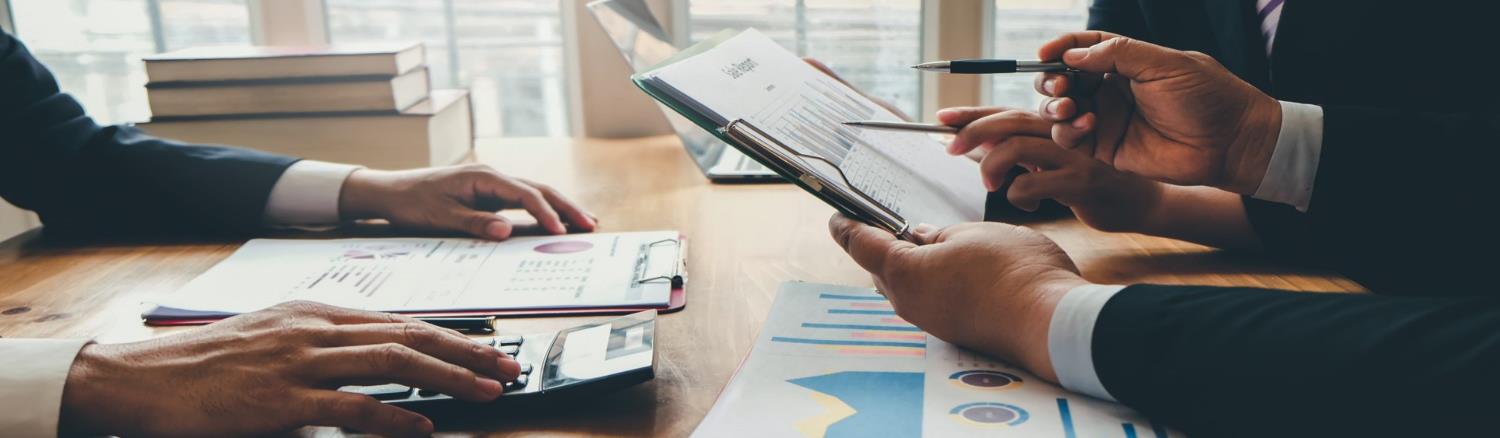 To avoid having an automatic excess benefit transaction, the organization must clearly indicate its intent to provide an economic benefit as compensation for services by providing written substantiation to that effect.
Written substantiation can include any of the following:
Documenting the benefit in a written employment contract executed and approved on or before the date on which the benefit is provided.
Documenting the governing body approved the benefit before it was paid.
Reporting the benefit as compensation on Form W-2 (for disqualified persons who are employees), Form 1099-NEC (for disqualified persons who are not employees) or the organization’s Form 990.
Having the disqualified person report the benefit as income on their income tax return.
Form 990 compensation reporting to avoid automatic excess benefit transactions (cont.)
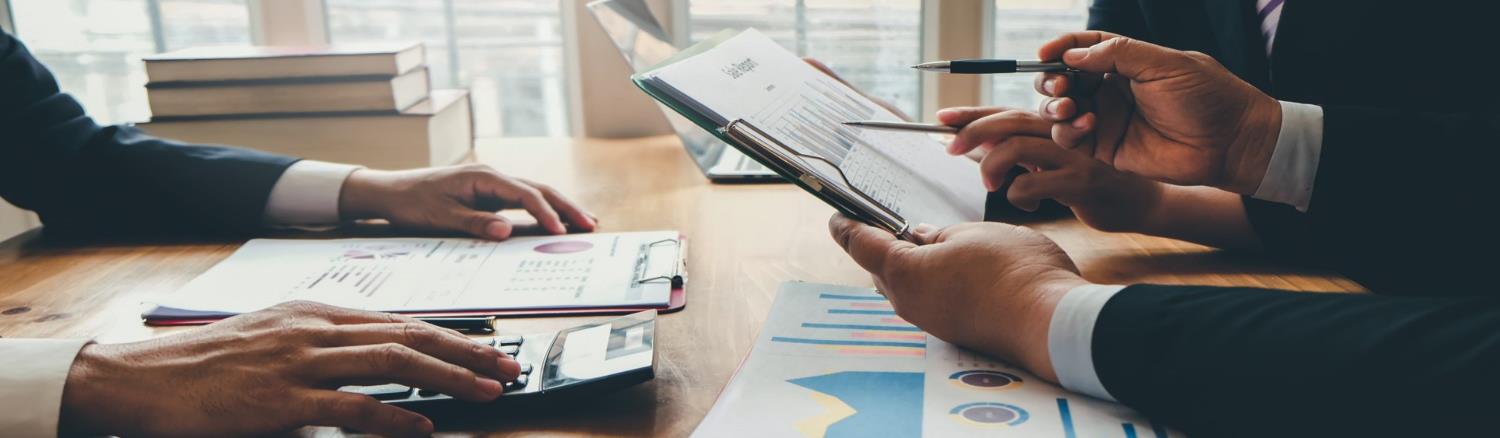 Form 990 additional disclosures for excess benefit transactions:
Part IV, Line 25a:
Asks whether the filing organization engaged in an excess benefit transaction with a disqualified person during the year.
A “Yes” answer requires completion of Schedule L, Part I to report the transaction.
Form 990 compensation reporting to avoid automatic excess benefit transactions (cont.)
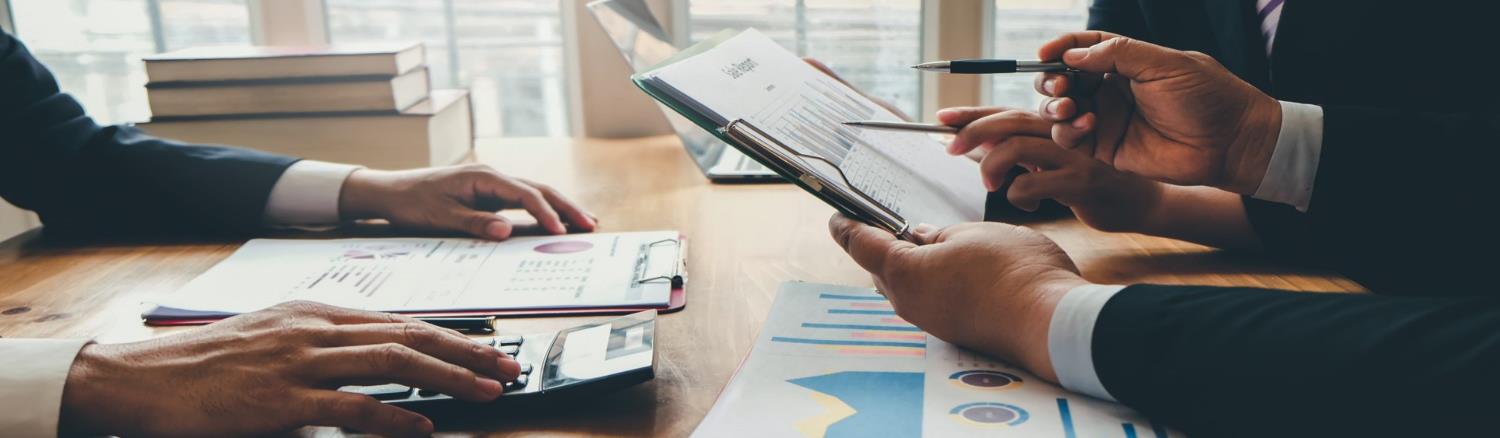 Part VI, Line 15
Asks questions to indicate whether the filing organization establishedthe rebuttable presumption regarding the compensation of its CEO, executive director or top management official and its other officers or key employees.
An automatic excess benefit transaction complicates a claim that the rebuttable presumption should be invoked.
Appropriate documentation, one of the three elements needed to claim the presumption, includes records noting: 
The terms of the compensation that was approved and the date it was approved.
The members of the governing body who were present during the debate on the compensation arrangement that was approved and those who voted on it.
Polling question 5
Q
Which organizations are subject to IRC Section 4958 excise tax for excess benefit transactions?
All IRC Section 501 organizations
A
Only IRC Section 501(c)(3) organizations
B
Only IRC Section 501(c)(4) organizations
C
IRC Section 501(c)(3) and IRC Section 501(c)(4) organizations
D
[Speaker Notes: Correct answer is D]
Remote worker tax and other considerations
Remote worker tax policy considerations
What levels of approval are necessary for authorizing an employee to work remotely or hybrid?
How often will you review/audit the work location of remote workers?
1
2
Will certain states be excluded from remote-work arrangements based on cost and complexity ranking?
7
3
Remote worker policy considerations
How will you confirm the physical work location of remote workers?
What information resources are available to confirm tax compliance in new work jurisdictions?
6
4
What benefits and resources will be available to remote workers and what is the tax treatment in their jurisdiction?
5
Who will be responsible for business registrations in the new work jurisdictions?
Why does the remote worker’s physical location matter?
If an employee works from home on more than an occasional basis, the physical location of the remote work is generally treated just as any place of business of the employer. This has significant implications for employers if the requirements of the remote worker’s state/locality are ignored.
Remote worker physical location
State/local wage and employment law
State/local payroll taxes and business taxes
Risks
Backpay awards, settlements and legal fees
Tax penalty and interest
Loss of employee morale
Loss of business reputation
Full-time remote worker
Employer office
Home office
1
2
Work from home 100%
This is the work state
Convenience of employer rule?
Unemployment
insurance
Yes
No
Income tax withholding


Wage hour and employment law
Income tax withholding
%

Income tax applies in the resident state on all wages regardless of where earned.

Unemployment insurance applies in only one state where the employee works most of the time.
Nonresident income tax applies only to the portion of wages earned in the state; however, if the convenience of the employer rule applies, all wages paid to the employee from the state of the employee’s home office are subject to nonresident income tax.
%

Nonresident income tax applies only to the portion of wages earned in the state.
Polling question 6
Q
Which of the following best describes the population of your organization’s workforce that work remote?
The vast majority of employees work in the office and there are some remote workers on an exception basis.
A
Hybrid model where employees can choose to work remote one to three days a week.
B
Our organization is fully flexible and allows employees to work remote full time if they choose to do so.
C
Our organization is still working on its remote work policy.
D
[Speaker Notes: All may be correct/subjective]
Does a remote worker create nexus for purposes beyond payroll taxes?
If an employer has one or more remote workers within a state, the employer may have an obligation to withhold income and other applicable taxes from an employee’s wages, but other business taxes may also apply. 
Business tax requirements that may apply at the state level include: 
State tax exemptions
Sales and use tax 
Unemployment tax requirements (even nonprofits will need to register)
Local jurisdictions may also have filing requirements and taxes such as license fees, head count tax, etc.
Options to consider for managing remote worker payroll and compliance
Remote workers employed by organization; payroll completed by internal HR/payroll resources:
Pros: no changes from employee’s perspective
Cons: additional resources required to manage multistate payroll and HR/employer requirements
Remote workers employed by a single member LLC: 
Pros: isolates the remote worker risk; employees can participate in organization’s 403(b); payroll can be easily outsourced to third-party payroll provider for remote workers
Cons: state LLC fees/taxes; internal HR would need to manage state HR/employer requirements
Utilize professional employer organization to manage payroll, benefits and other HR responsibilities for the remote employees in LLC:
Pros: outsource some regulatory and compliance risk 
Cons: burden to implement, cost and employee confusion regarding co-employment 
Utilize employer of record that serves as the employer for tax purposes while the employee performs work at the institute:
Pros: eliminates regulatory and compliance risk
Cons: different employer with different benefits, policies, etc., complex to set up and costly
Thank you for joining us today!
EY | Building a better working world
EY exists to build a better working world, helping create long-term value for clients, people and society and build trust in the capital markets.
Enabled by data and technology, diverse EY teams in over 150 countries provide trust through assurance and help clients grow, transform and operate.
Working across assurance, consulting, law, strategy, tax and transactions, EY teams ask better questions to find new answers for the complex issues facing our world today.
EY refers to the global organization, and may refer to one or more, of the member firms of Ernst & Young Global Limited, each of which is a separate legal entity. Ernst & Young Global Limited, a UK company limited by guarantee, does not provide services to clients. Information about how EY collects and uses personal data and a description of the rights individuals have under data protection legislation are available via ey.com/privacy. EY member firms do not practice law where prohibited by local laws. For more information about our organization, please visit ey.com.
Ernst & Young LLP is a client-serving member firm of Ernst & Young Global Limited operating in the US.
© 2024 Ernst & Young LLP.All Rights Reserved.
US SCORE no. 23066-241US 2404- 4518951ED None
This material has been prepared for general informational purposes only and is not intended to be relied upon as accounting, tax, legal or other professional advice. Please refer to your advisors for specific advice.
ey.com